ФЕДЕРАЛЬНОЕ ГОСУДАРСТВЕННОЕ АВТОНОМНОЕ   ОБРАЗОВАТЕЛЬНОЕ УЧРЕЖДЕНИЕ ВЫСШЕГО ОБРАЗОВАНИЯ   «СИБИРСКИЙ ФЕДЕРАЛЬНЫЙ УНИВЕРСИТЕТ»   «Институт горного дела, геологии и геотехнологий»
Факультет: горно-геологический
Группа: ГГ-14-03РМП 
Выполнила: Миронова А.А.
Тема: Блочная модель золотоносной россыпи р. Биза (Хакасия)
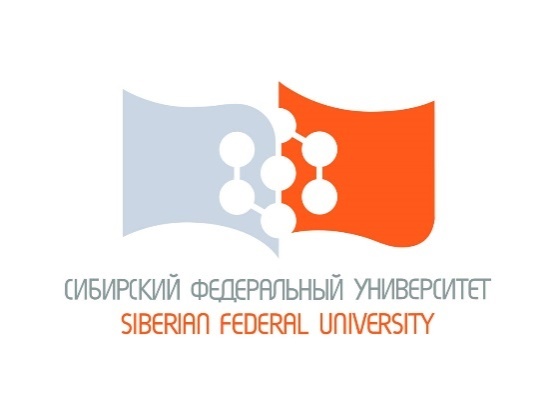 Красноярск 2019
1
Цель:
Выбор оптимальных параметров для построения БМ
Подсчет запасов по БМ 

Задачи:
Создание БД скважин
Оконтуривание золотоносного пласта 
Построение каркасной модели россыпи
Построение блочной модели россыпи
Сравнение результатов подсчета запасов по блочной модели с результатами традиционного подсчета запасов

Исходные данные: 
Результаты опробования скважин, геологическая документация, разрезы
2
Обзорная карта района
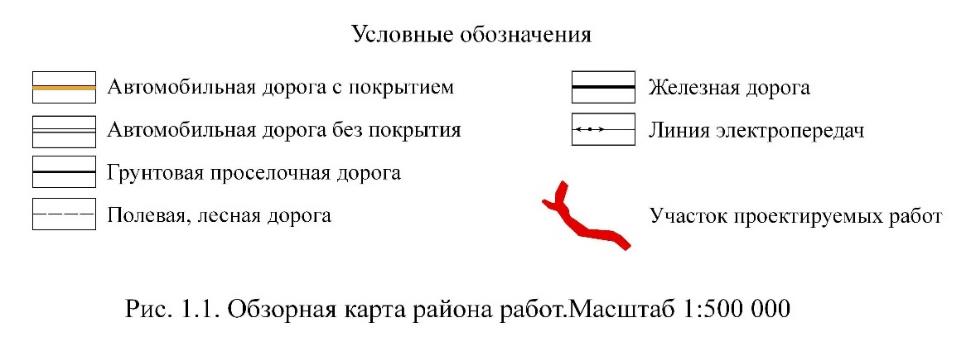 3
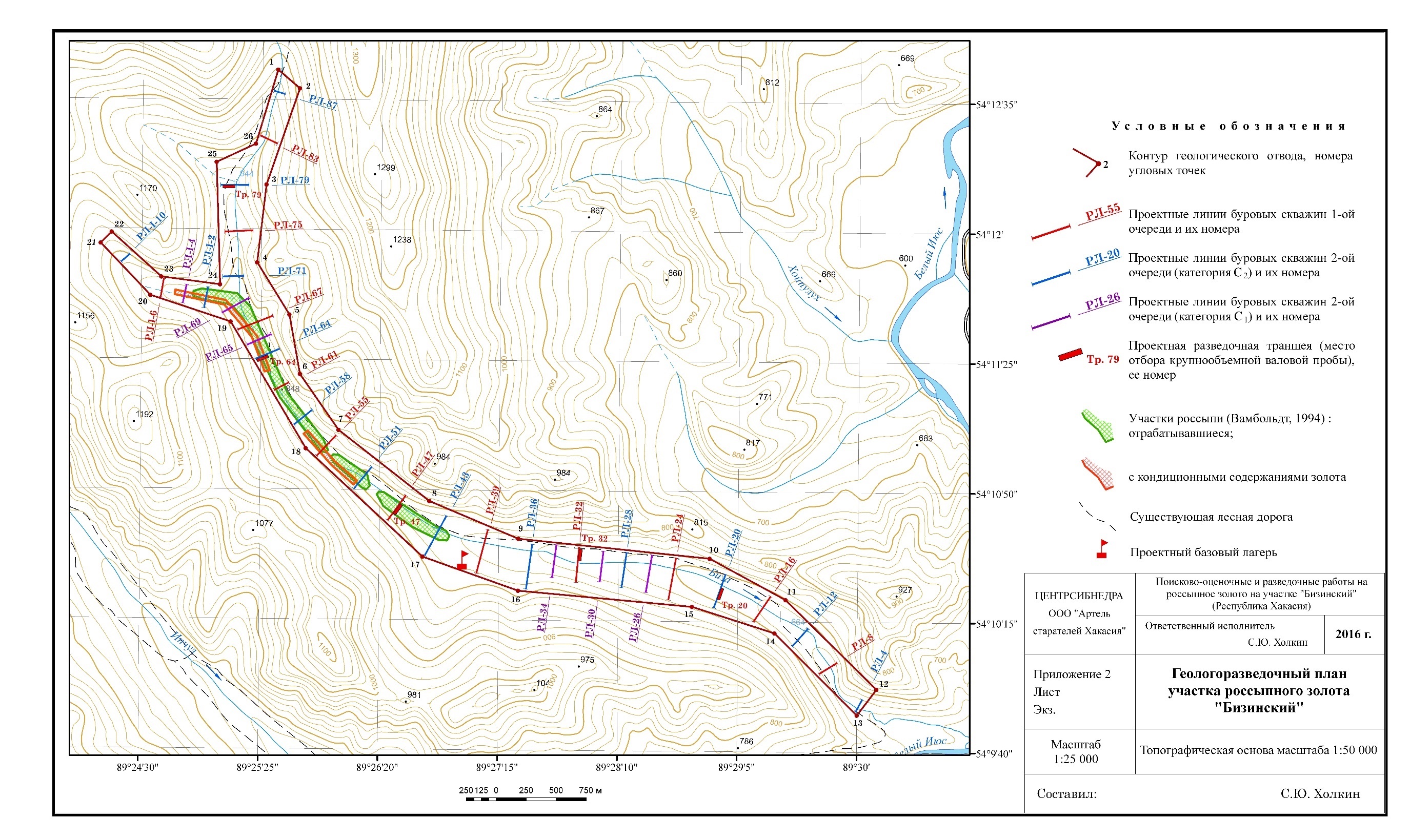 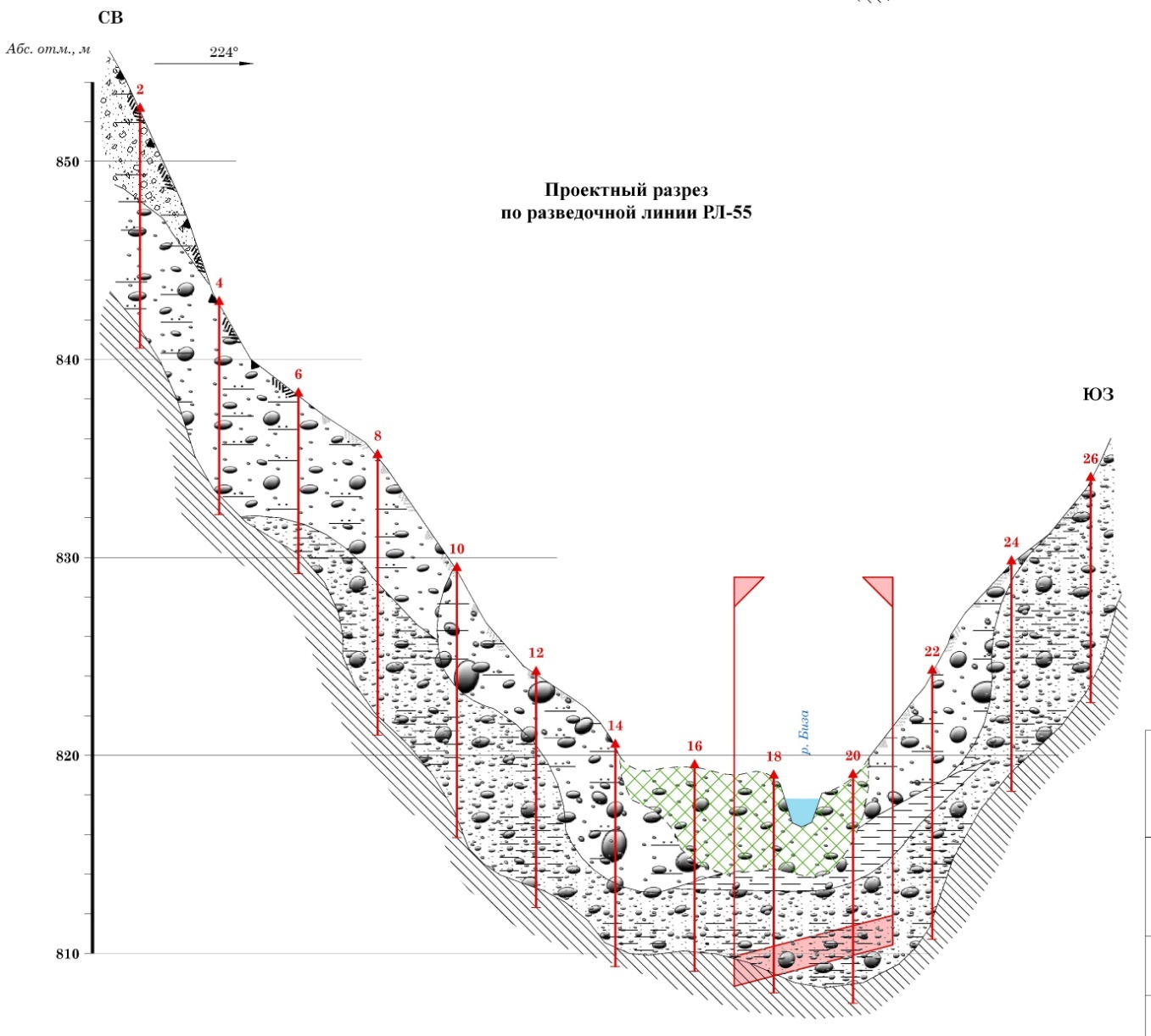 Разрез по РЛ-55
Геологоразведочный план участка россыпного золота р. Биза
4
Контур, в пределах которого построена БМ
Геологоразведочный план участка россыпного золота р. Биза
Масштаб 1:25000
5
Оконтуривание золотоносного пласта
РЛ-52
Контур плотика
скважина
Контур золотоносного пласта
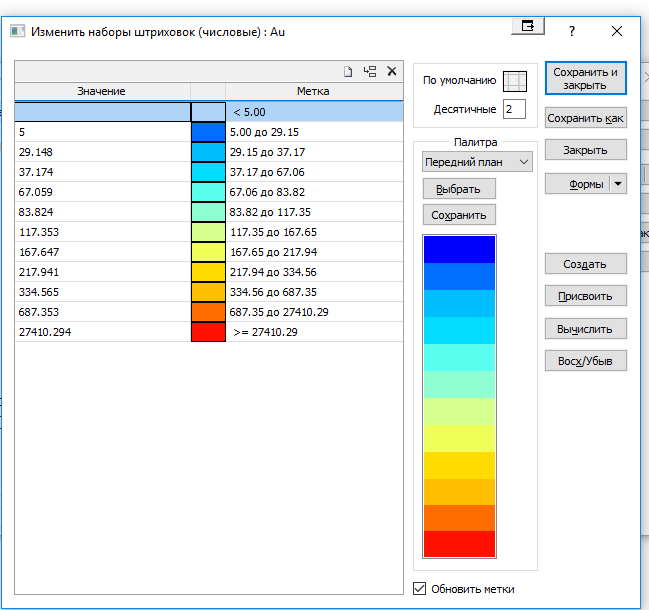 Содержание Au,мг/м
3
6
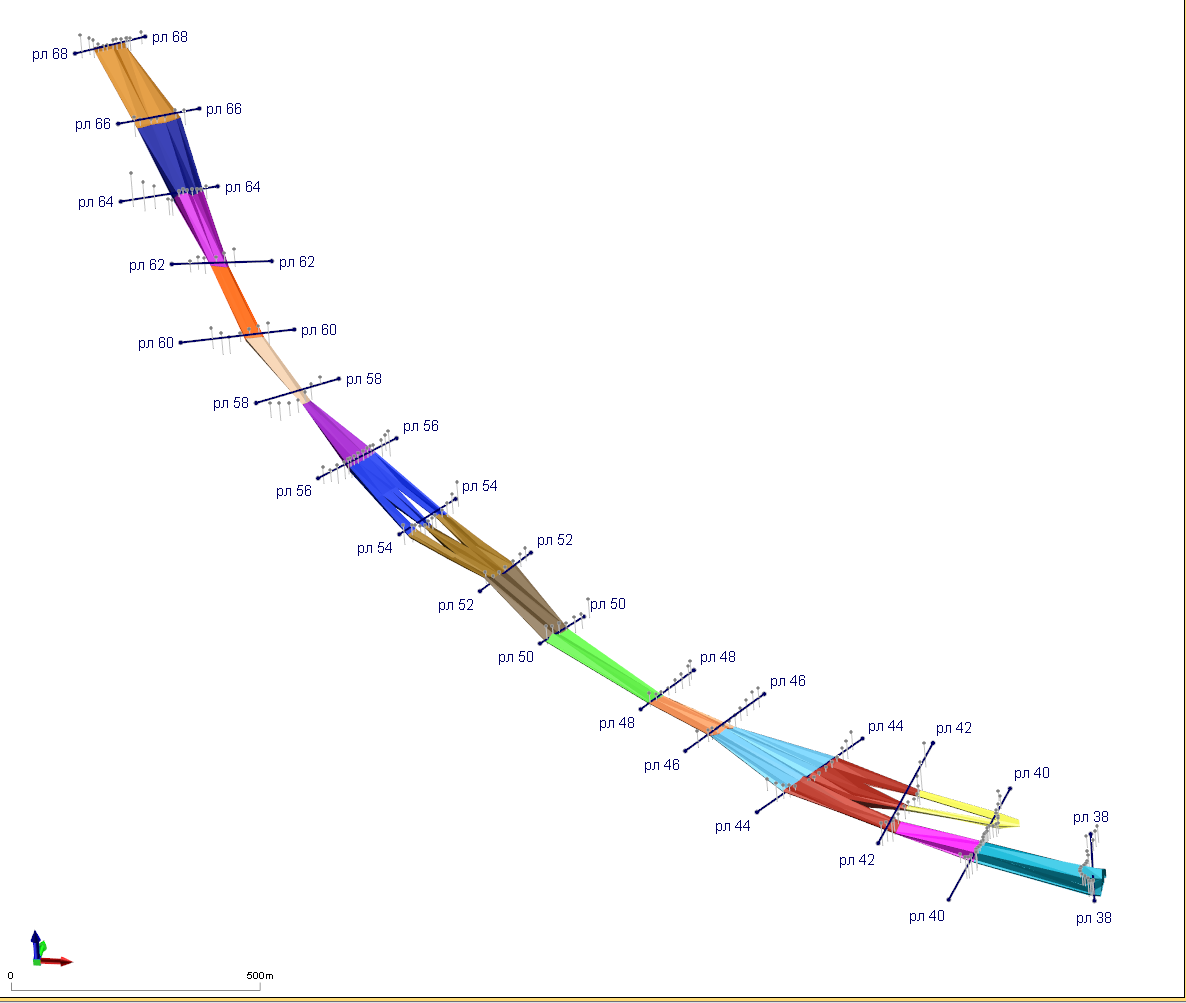 Каркасная модель золотоносного пласта
7
Блочная модель золотоносного пласта, спроектированная на горизонтальную плоскость
Размер блоков блочной модели 
5х5х0,25 м
8
До проектирования на плоскость
(оконтуривание золотоносного пласта)
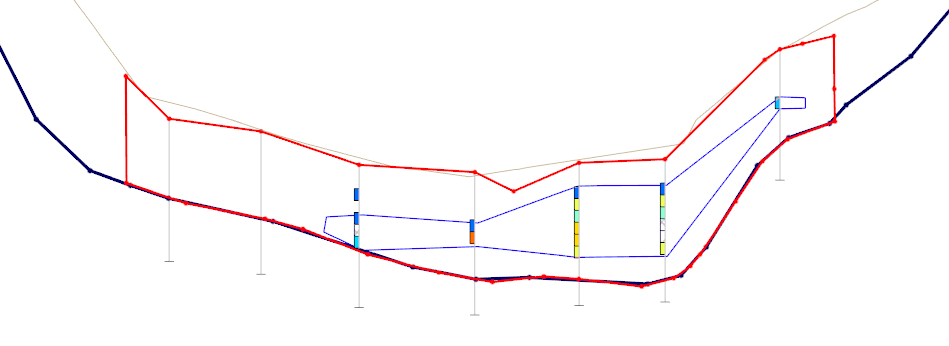 РЛ-52
После проектирования на плоскость
(факторная блочная модель)
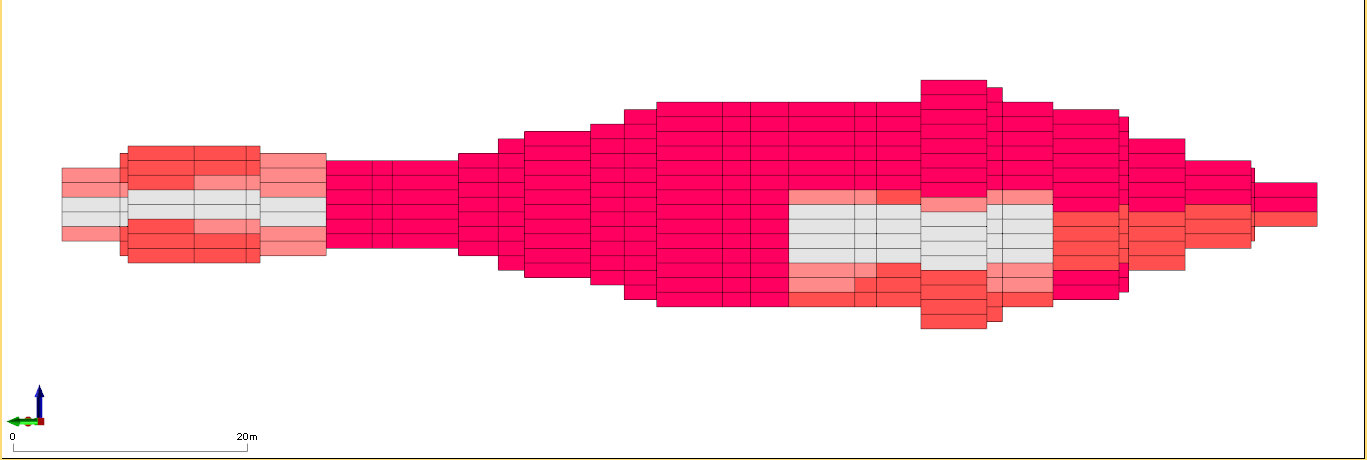 Условные обозначения для БМ
(содержания после интерполяции)
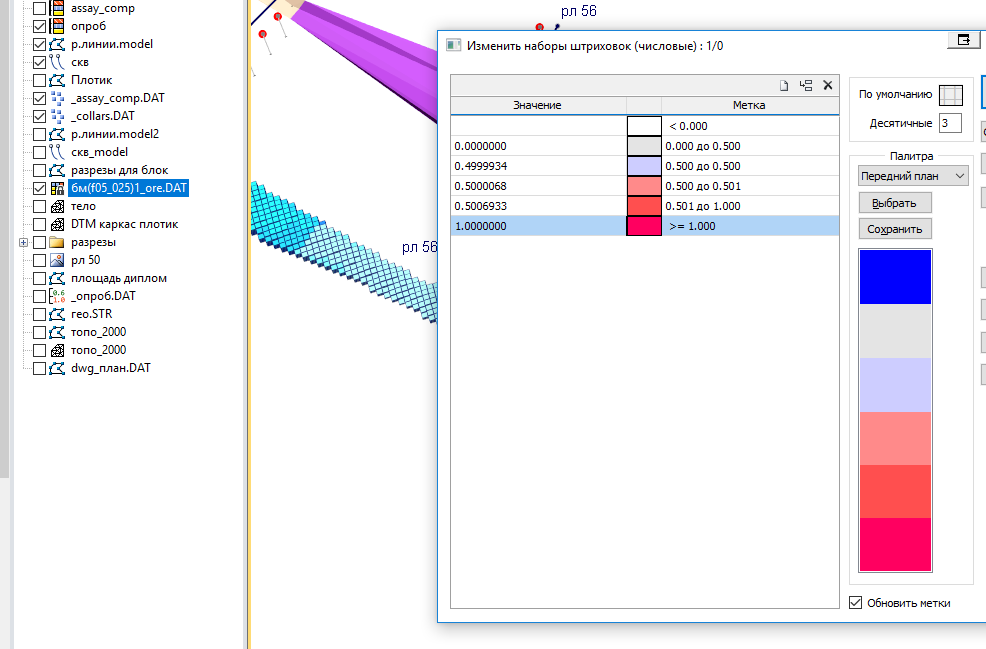 9
Расчет индекса золотоносности
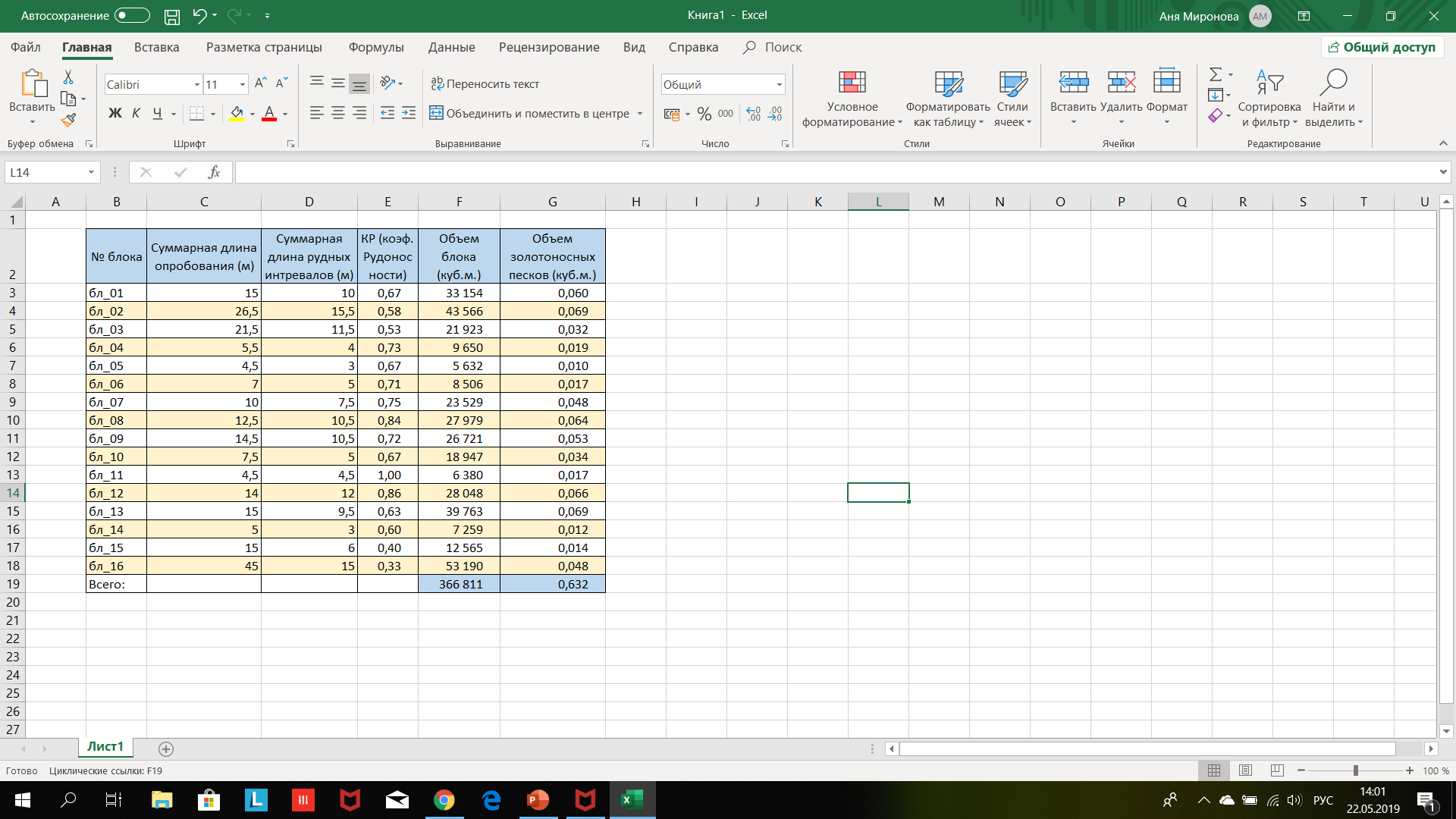 15
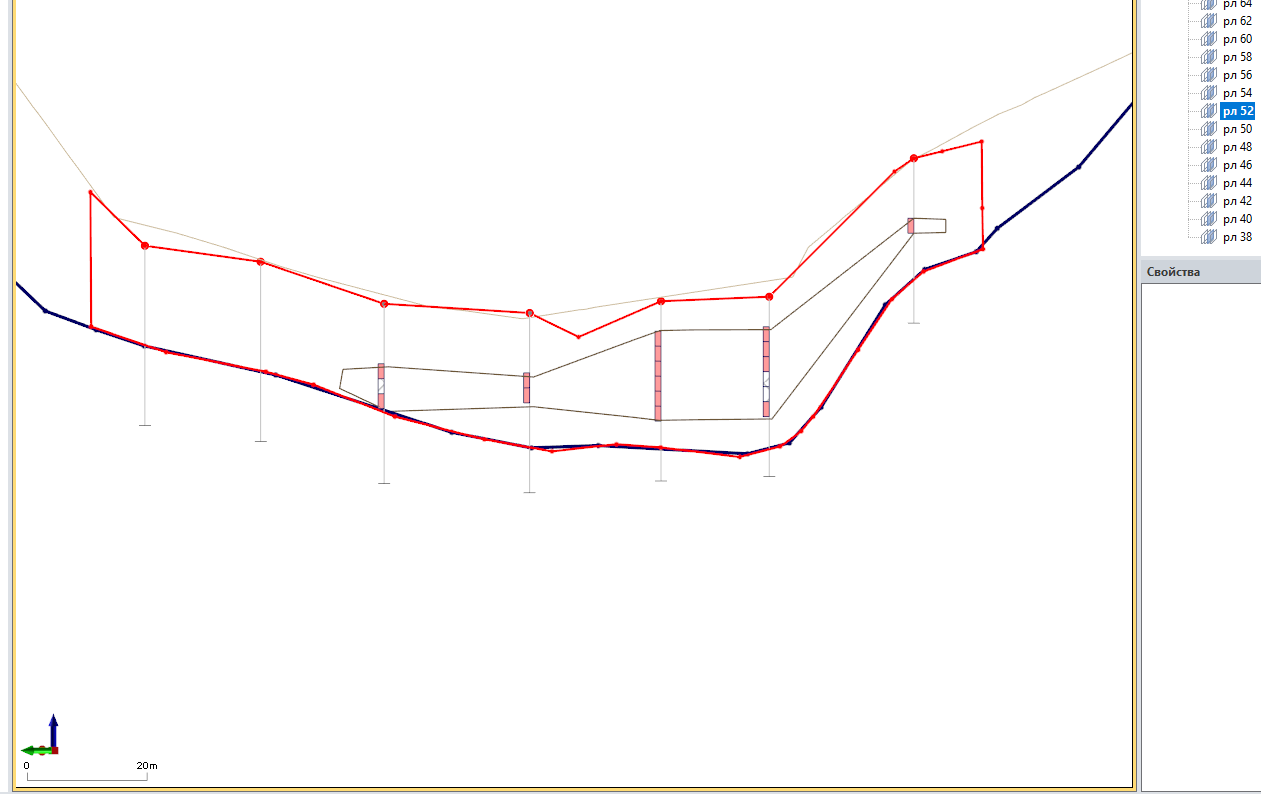 Разрез по РЛ 52
13
11
7
9
20
0
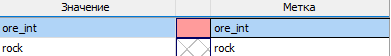 10
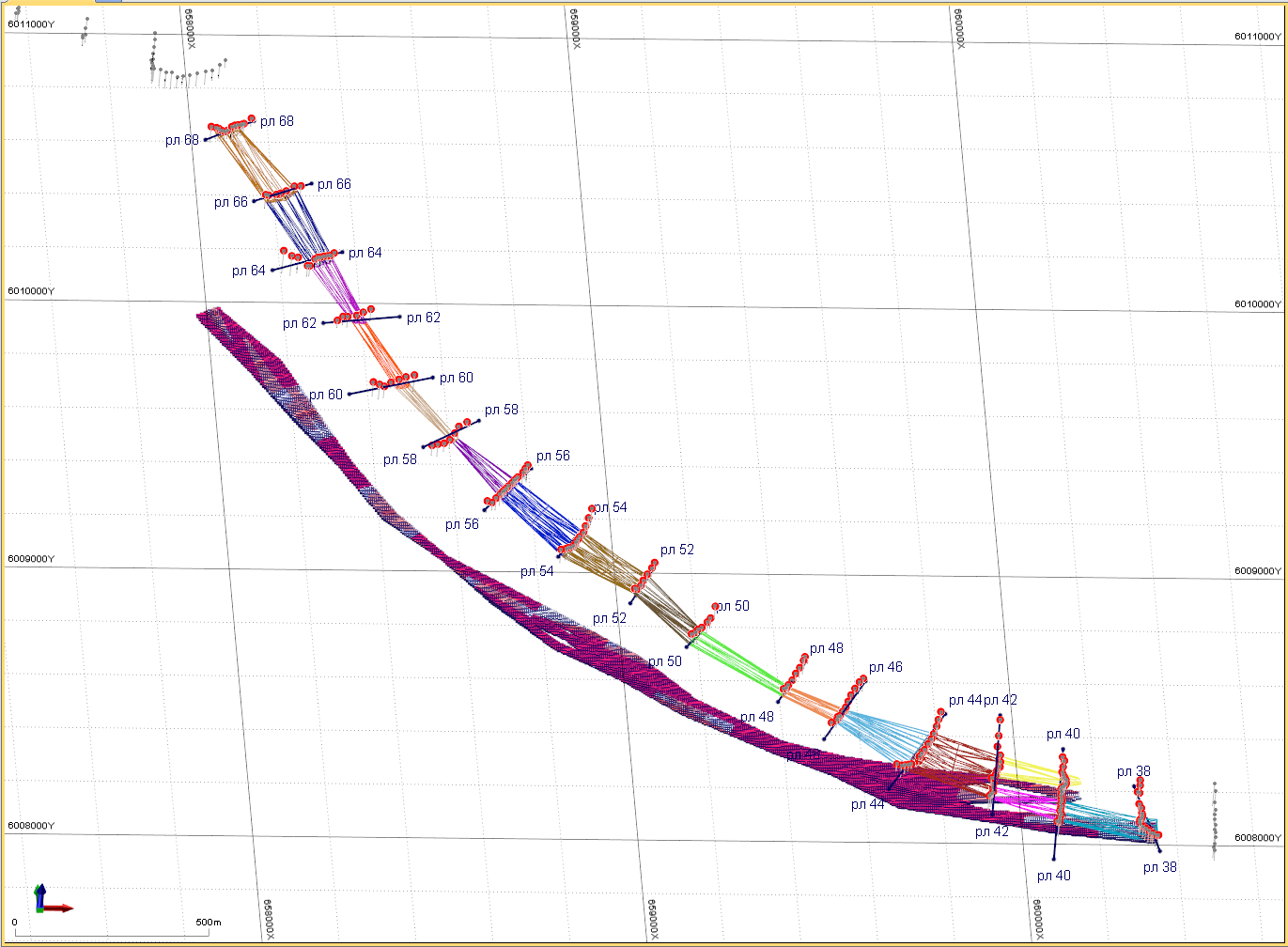 Факторная блочная модель золотоносного пласта
Условные обозначения
 для блочной модели
(после интерполяции)
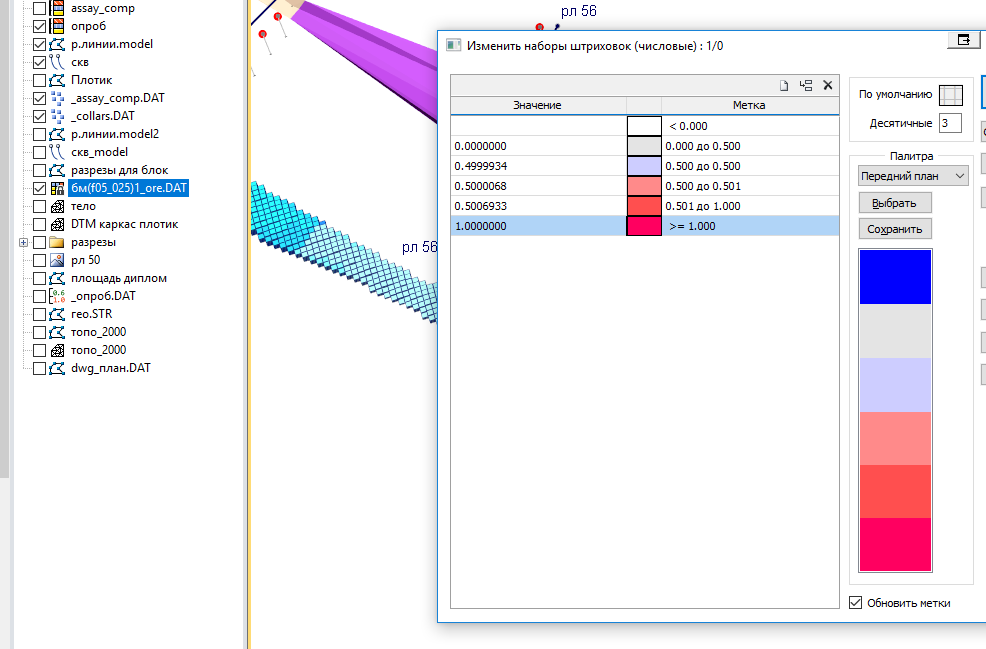 Размер блоков блочной модели 
5х5х0,25 м
11
Параметры моделирования:
Поисковый эллипсоид - динамический
Число секторов – без секторов
Число точек – 4
Радиус эллипсоида – 200 м
Интерполяция содержаний методом обратных расстояний
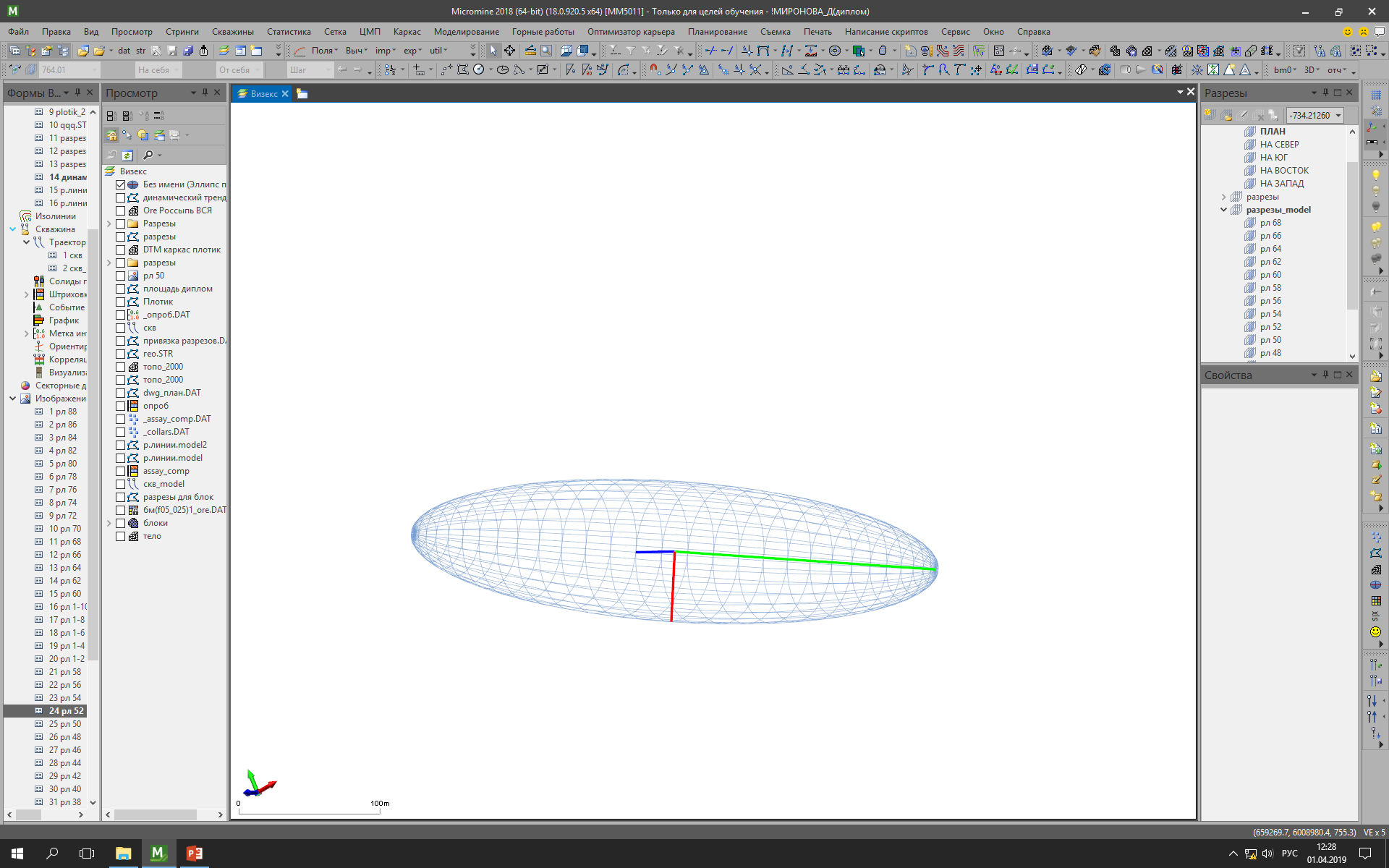 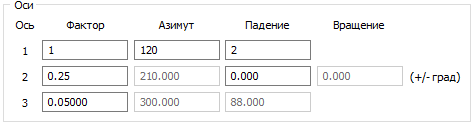 12
Подсчет запасов
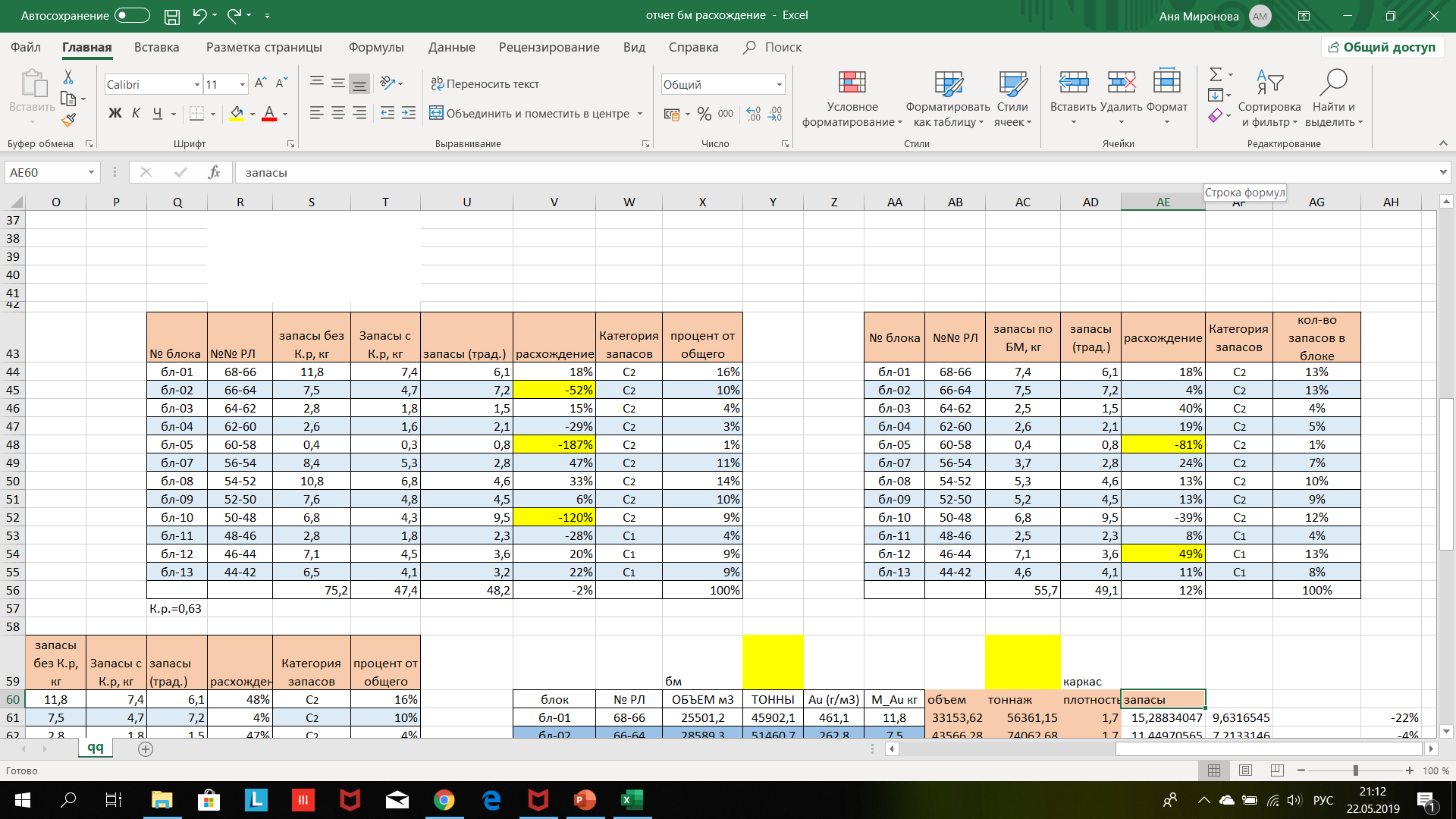 13
Спасибо за внимание!
14